School-Based Interventions
PSY 372 
Developmental Psychology and Social Intervention
Learning Objectives
Early Childhood Interventions
Student Presentation will Focus on this Developmental Period
Early Head Start
Launched in 1995
Targets Low-Income Pregnant Women and Families with Infants and Toddlers
RCT (John Love) included 17 sites, 3001 families
EHS group was higher on Bayley Scales of Infant Development
Higher vocabulary, attention, engagement with parents
Lower aggression, negativity with parents
Results strongest with started with pregnant moms and families at moderate risk
Four or more of the following risk were too much (did not work): dropout, single parent, teen parent, on welfare (TANF), unemployed
After 2 years, there was some fade out on aggression and negativity toward parents, but other findings held
Early Childhood Interventions
Student Presentation will Focus on this Developmental Period
Preschool (Meta-analysis) by Gilliam and Zigler
Benefits found in kindergarten or grade 1
Language, literacy, and general cognitive abilities (e.g., memory, attention)
Some benefits found to persist much longer
School attendance, reduced grade retention
Some studies find reduction in behavior problems, other do not
Two-Generation programs had larger impacts (cognitive and social)
These program have components for child and parents
Early Childhood Interventions
Student Presentation will Focus on this Developmental Period
Perry Preschool Program, Abecedarian Program, Chicago Parent-Child Centers
All high quality studies, Followed to Adulthood, PPR and AP are RCTs
Long-term Outcomes
Lower special education, grade retention, dropout, arrests, depression
Higher college attendance, employment rates, earned income
Creates a “snowball” of positive outcomes
Programs are cost effective
See slides from cost-benefit analysis
Elementary and Secondary School:Aggression and Antisocial Behavior
Most of These Interventions Include Social Skills Training
Information Processing Theory of Aggression
Deficits in Encoding Social Information
Hostile Attribution Bias
Aggressive Behavior Leads to Peer rejection
Difficulty Making (non-aggressive) Friends
Social Skills Training
Alter Perceptions and Attributions
Improve Social Relationships
Promote a Thoughtful Response to Provocation
Elementary and Secondary School:Aggression and Antisocial Behavior
Most of These Interventions Emphasize Starting Early
Two Types of Aggressive/Antisocial Youth
(1) Life Course Persistent
Small group (5%-6% of population)
Identified early (ages 3-5)
Very high aggression behavior 
Cross-situation consistency (school, home, community)
High continuity to adulthood
Life Course Persistent Pathway
Elementary and Secondary School:Aggression and Antisocial Behavior
Most of These Interventions Emphasize Starting Early
Two Types of Aggressive/Antisocial Youth
(2) Adolescent Limited
Large group of youth (normative)
Onset of antisocial behavior 11-15 years
High aggression/antisocial behavior 
May be indistinguishable from life course persistent
Maybe situation limited (self, parent, teacher reports)
Discontinuity by young adulthood
Emergence of Adolescent-Limited Offending
“Social Mimicry” Hypothesis – ALs begin to mimic the antisocial behavior of the LCPs
Extended period of adolescence, delay of adult life
Antisocial behavior, in general, is due to the desire for intimacy with opposite sex, to have material belongings, to set own rules, to be seen as having an impact
LCPs have acquired these (they have money, may work a lot, ignore parents/adults, drink, smoke, have sex) and serve as models
Once adulthood is attained these behaviors are no longer necessary

An implication: Preventing LCPs could reduce ALs too
PATHS: Promoting Alternative Thinking Strategies
Social-Emotional Learning (SEL) Curriculum designed to teach emotion, self-control, and social problem solving
Multiple Experimental Evaluations (e.g., M. Greenberg)
Example RCT: Special Education Classes for Grades 2-3
60 Lessons for the School Year on Emotional and Interpersonal Understanding
How Do you Control Your Emotions – the STOP LIGHT Approach
RED: STOP, Calm Down, THINK about response options
YELLOW: Implement the plan in the best way
GREEN: Evaluate behavior and results
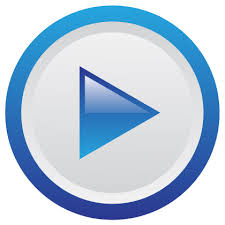 2:45
PATHS: Promoting Alternative Thinking Strategies
Benefits
Social-cognition: Increased Understanding of Self and Others Emotions (i.e., Emotional Intelligence)
Reduced externalizing (aggression and hyperactivity) and internalizing (depression) problems and symptoms
Increased academic achievement
PATHS is one component in FAST TRACK
PROJECT FAST TRACK
Multi-site RCT that starts in Kindergarten, to Grade 10
Target is the Life Course Persistent subgroup

Selective/Indicated
2-Tier Screening (multi-informant)
(1) Teachers identify to 40% of kids with conduct problems
(2) Parents ratings of child with high behavior problems
PROJECT FAST TRACK
Components
Parental behavior management training
Parental monitoring (middle school)
Social Skills Training
PATHS
Tutoring
Home Visitation
Vocation and Goal Setting (Gds. 7-8)
Planful competence
PROJECT FAST TRACK
Outcomes
Initial declines in behavior problems, but…
Do NOT find overall effects on aggression or externalizing behaviors in elementary school
Do NOT find overall effects on diagnosable disorders including Conduct Disorder, Oppositional Defiant Disorder, ADHD
By Grade 9, effects are moderated by initial level of risk
DO find decreased Conduct Disorder and ADHD for the highest risk group – top 3% at kindergarten
5% vs. 21% Conduct Disorder (treatment vs. control)
GOOD BEHAVIOR GAME (Kellam)
Universal Intervention: Classroom Behavior Management
Class is divided into teams that win rewards for being on-task and following class rules
Expected behavior is discussed and made explicit
Rewards examples: free time, stars, privileges

Overall found to reduce disruptive behavior and increase academic engagement
GOOD BEHAVIOR GAME (S. Kellam)
Baltimore School District: RCT of 19 Low-Income Schools
Note: 41 classes - classroom is the level of randomization
Baseline measures of behavior taken at kindegarden
Multiple assessments to adulthood
First Grade: lower aggression, disruptive behavior
Middle School: lower smoking, trajectory of aggression less steep
Young Adulthood (ages 19-21): Lower rates of Antisocial Personality Disorder (APD)for males only, lower suicidal ideation, lower drug/alcohol abuse, lower smoking
Findings Very Strong for the Most Aggressive Males at Kindergarten
Learning Objectives